Campañas publicitarias digitales
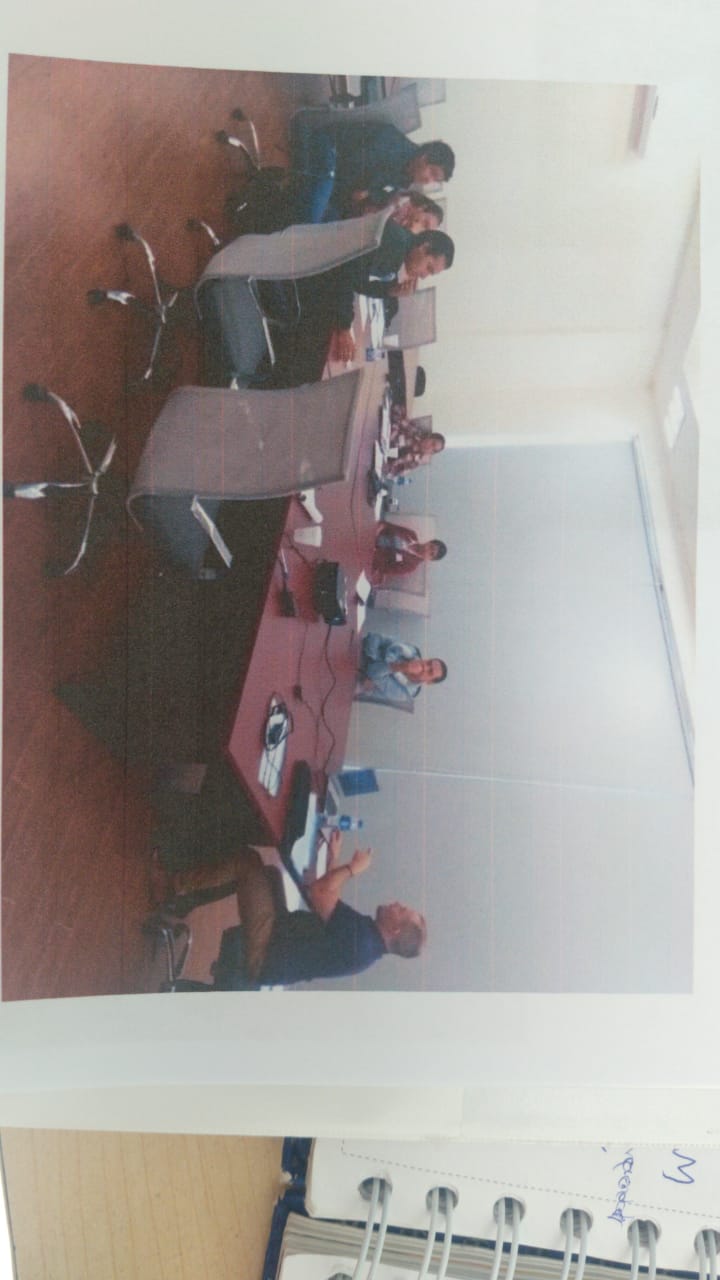